Elektronická  učebnice - I. stupeň                         Základní škola Děčín VI, Na Stráni 879/2  – příspěvková organizace                                Anglický jazyk
4.1  Family
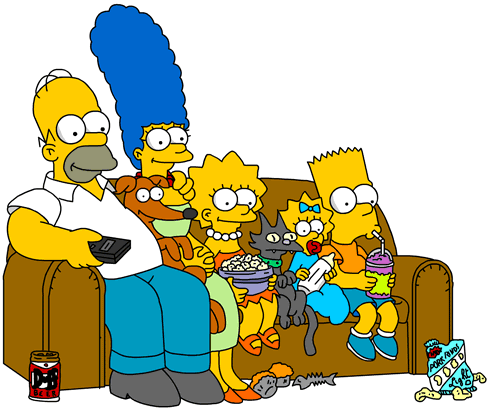 http://www.mes-english.com/flashcards/family.php
Autor: Zuzana Tonderová
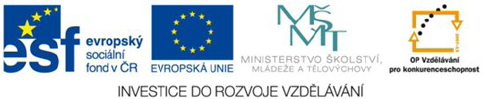 1
Elektronická  učebnice - I. stupeň                         Základní škola Děčín VI, Na Stráni 879/2  – příspěvková organizace                                Anglický jazyk
4.2  What do we already know?
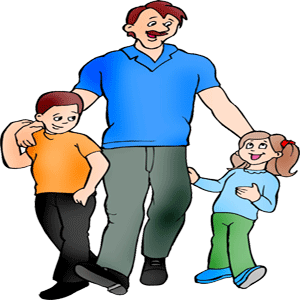 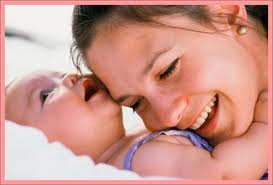 Mum – maminka
Dad – tatínek
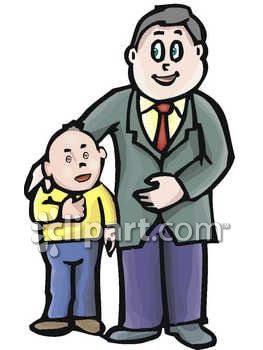 Son – syn
Daughter – dcera
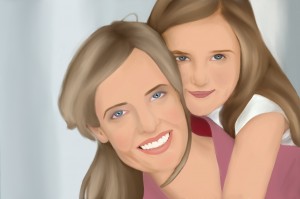 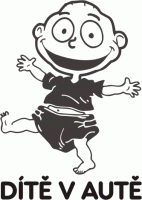 Child – dítě
2
Elektronická  učebnice - I. stupeň                         Základní škola Děčín VI, Na Stráni 879/2  – příspěvková organizace                                Anglický jazyk
4.3  New terms
Grandmother – babička
Aunt – teta
Grandfather – dědeček
Uncle – strýc
Niece – neteř
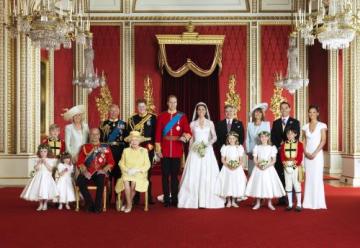 Brother – bratr
Cousin – sestřenice / bratranec
Sister – sestra
Nephew – synovec
3
Elektronická  učebnice - I. stupeň                         Základní škola Děčín VI, Na Stráni 879/2  – příspěvková organizace                                Anglický jazyk
4.4  My family
Ask your classmate about his/her family:
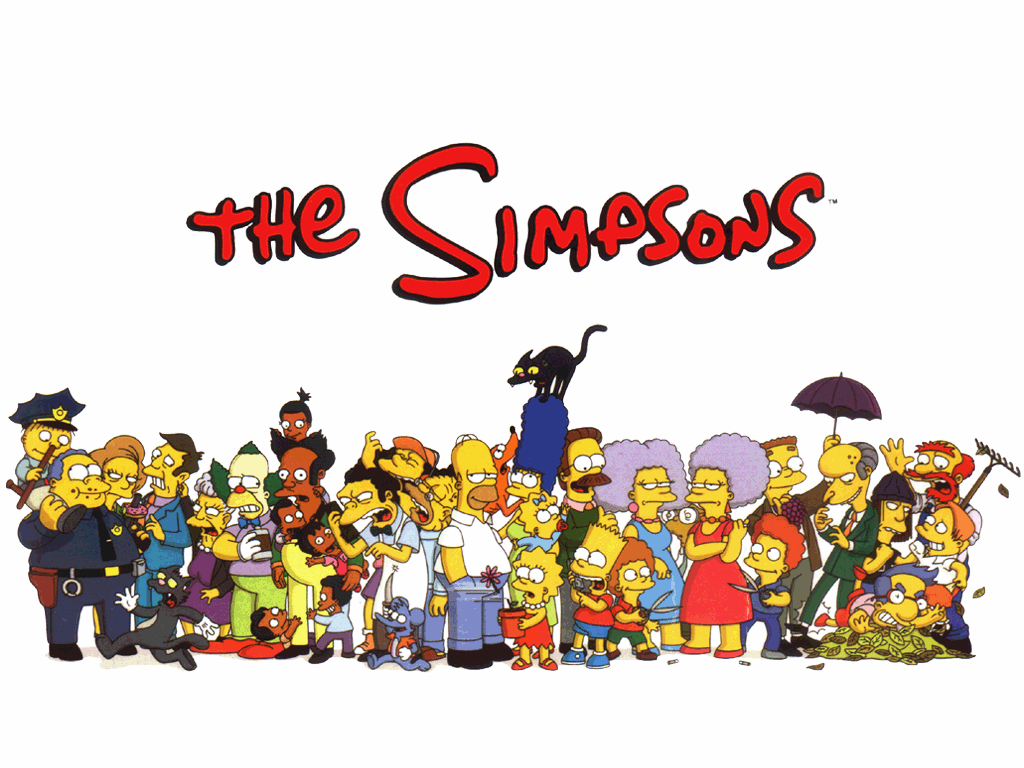 Who is this? – Kdo to je?
This is my brother John. – To je můj bratr John?
This is my uncle Timy. – To je můj strýc Timy.
This is my cousin  Sarah. – To je moje sestřenice Sarah.
4
Elektronická  učebnice - I. stupeň                         Základní škola Děčín VI, Na Stráni 879/2  – příspěvková organizace                                Anglický jazyk
4.5  Exercises
Who´s this? – Kdo je to?
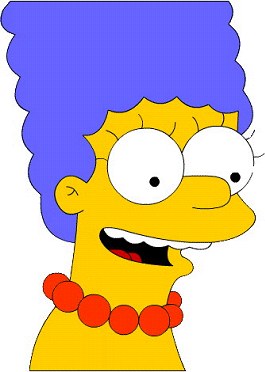 2.
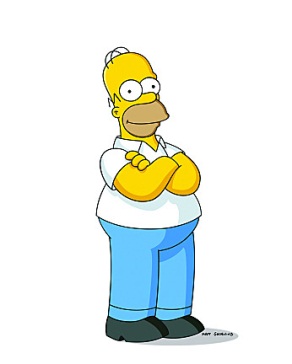 1.
3.
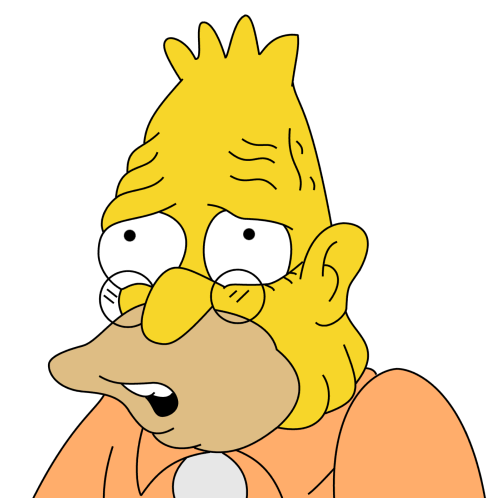 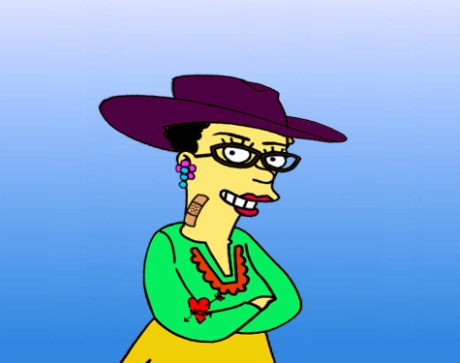 4.
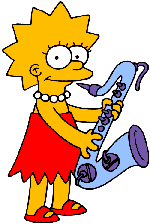 5.
6.
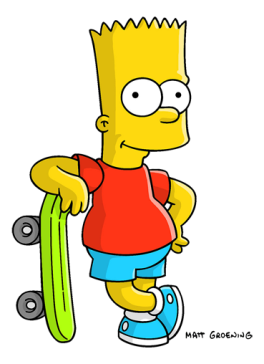 1.Mother, 2.Father, 3.Uncle ,4.Sister ,5.Aunt ,6.Brother
5
Elektronická  učebnice - I. stupeň                         Základní škola Děčín VI, Na Stráni 879/2  – příspěvková organizace                                Anglický jazyk
4.6  Something more difficult
Find these words:
Family, mom, dad, parents, sister, brother, grandmother, grandfather, grandparents, mother, father, daughter, son
6
Elektronická  učebnice - I. stupeň                         Základní škola Děčín VI, Na Stráni 879/2  – příspěvková organizace                                Anglický jazyk
4.7  Song – Happy mother´s day
Happy mother´s  day, happy mother´s day.
Dear Mom, this song is for you.
For  putting up with me, when I was young.
And all that you´ve done.
I love you mum!........
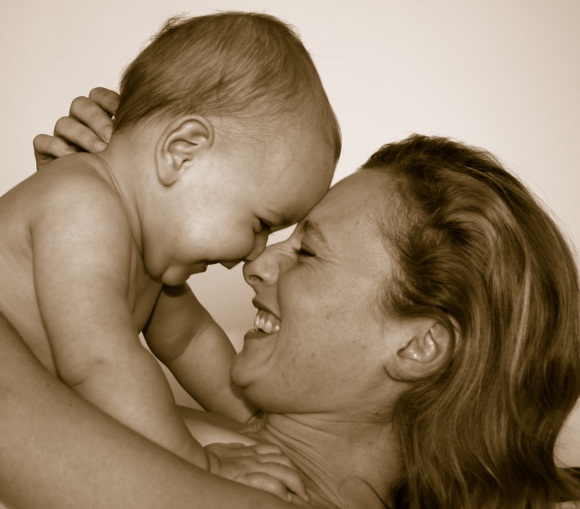 http://www.youtube.com/watch?v=Yy0P1O7NXHo
7
Elektronická  učebnice - I. stupeň                         Základní škola Děčín VI, Na Stráni 879/2  – příspěvková organizace                                Anglický jazyk
4.8  Test
What does "mum" mean?
Maminka
Tatínek
Bratr
Sestra
3.   What is correct?
Grandfahter
Grendfather
Grandfather
Grendfether
Correct answers:
1a, 2c, 3c, 4c
2.   Who is not a family member?
Uncle
Sister
Cat
Aunt
Who is a family member?
Hamster 
Dog
Brother
Pig
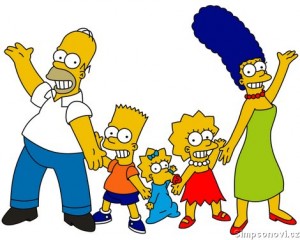 8
Elektronická  učebnice - I. stupeň                         Základní škola Děčín VI, Na Stráni 879/2  – příspěvková organizace                                Anglický jazyk
4.9 Použité zdroje, citace
http://www.mes-english.com/flashcards/family.php
http://www.youtube.com/watch?v=Yy0P1O7NXHo
http://www.thesimpsons.com/
http://cs.wikipedia.org/w/index.php?title=Speci%C3%A1ln%C3%AD%3AHled%C3%A1n%C3%AD&search=royal+family
9
Elektronická  učebnice - I. stupeň                      Základní škola Děčín VI, Na Stráni 879/2  – příspěvková organizace                       	         Anglický jazyk
4. 10  Anotace